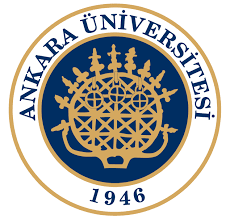 Sub-departamento de Língua Portuguesa | Faculdade de Línguas, História e Geografia | Universidade de Ankara
ISP 419 PORTEKIZ TARIHIHISTÓRIA DE PORTUGAL
José Ribeiro
jribeiro@ankara.edu.tr
SUMÁRIO:
Monarchical Constitutionalism
Chartists versus Constitutionalists;
‘Cabralismo’;
Regeneration, and the new parties;
The end of the monarchy.

 Bibliografia:
Disney, A.R.; History of Portugal and the Portuguese Empire, Vol. 1: From Beginnings to 1807: Portuguese Empire (Volume 2,),Cambridge, 2009; 
Oliveira Marques, A Very Short History of Portugal, Tinta da China, 2018
Saraiva, Hermano José, Portugal: a Companion History, Carcanet,  1997
Chartists versus Constitutionalists
“The constitutional system was established in Portugal at a time of great economic depression. The Civil or Miguelite War (or War of the Two Brothers) did nothing to improve this, and the standard of living was further eroded by disturbances caused by bands of partisans who, while settling scores with rival factions, depended for their survival on looting and raiding, with consequences which were to be felt for several years..”
(Saraiva, 1997, p.76)
Chartists versus Constitutionalists
“In September 1836 groups of dissidents took part in anti-governmental
demonstrations in riverside areas of Lisbon. The National Guard, ordered out to disperse the mobs, joined the movement, which brought down the
administration. The radicals, shouting ‘Death to the Charter; long live the
Constitution’, in what came to be called ‘the September Revolution’ were known as ‘Vintists’ or Septembrists: their opponents, adhering to the more moderate faction whose political creed was symbolized by the Charter, were referred to as ‘Cartistas’.”
(Saraiva, 1997, p.76)
‘Cabralismo’
“By 1844 the current of opinion demanding a return to the basically monarchist
Charter was already strong; it was the queen’s preference too, with which she
identified her reign. The National Anthem was known as the ‘Hino da Carta’
(Hymn of the Charter), and a certain romantic glamour still surrounded the text
approved in 1826.
António Bernardo da Costa Cabral, the Minister of Justice, was the stagemanager
behind the political scene at this time. From Oporto, he pronounced
the Charter restored, and very soon gained Lisbon’s support. So many were the
measures given effect by this dynamic statesman that the era was called
‘Cabralismo’.”
(Saraiva, 1997, p.77)
‘Cabralismo’
“Political events accelerated dramatically. Costa Cabral, now sporting the title of Count of Tomar, went into exile, and a new ministry was formed by the influential and experienced Duke of Palmela. But he was then unseated by a coup d’état to which the Palace was a party, and the Duke of Saldanha took over the reins of government. The latter personified a return to ‘Cartismo’. A revolt hatched by Septembrists broke out in Oporto, where a provisional government
was established.”
(Saraiva, 1997, p.78)
Regeneration, and the new parties
“Marshal Saldanha, commanding yet another self-declared military
pronunciamento in Oporto, was then called upon to head a new administration –
the start of the ‘Regeneration’ movement.
This party, opposed to Costa Cabral, was to split into two factions: the
‘Regenerators’ and the ‘Historical’, both professing to be the legitimate
representatives of the former Progressive party which had brought down the
‘Cabrais’. The political debate continued between these two factions.”
(Saraiva, 1997, p.79)
Regeneration, and the new parties
“The Regenerators were led by Fontes Pereira de Melo and, after his death, by Hintz Ribeiro, and they carried on their campaigning until the proclamation of the Republic..”
“In 1901, inspired by these developing movements, a splinter group among the
Regenerators gave birth to the Liberal Regenerating Party, led by João Franco,
with a much more dynamic programme of social and economic policies than the
dominating parties. Then in 1905 a split developed within the Progressives, with
one faction headed by José de Alpoim allying itself with the Republicans in their
efforts to overthrow the monarchy.
There were therefore, at this pre-Republican period, five political groups in
Portugal: the older Regenerators, the Progressives, the Liberal Regenerators
led by Franco, the Socialists led by Alpoim, and the Republicans.”
(Saraiva, 1997, p.80)
The end of the monarchy
“Republican agitation continued; there were street riots and bomb-throwing
incidents; the press intensified its attacks on the government; questions were
raised in Parliament about the payments made by the public treasury to the
royal household, the repercussions of which had an enormous effect on public
opinion.
In 1906 Dom Carlos tried hard to halt what appeared to be an inevitable
move towards a republic; João Franco, with authoritarian and progressive views
inspired by the ‘state socialism’ then in vogue (with which the king had some
sympathy), was invited to join the government.”
(Saraiva, 1997, p.80)
The end of the monarchy
“Republicans joined other dissidents in fomenting a revolt, which failed. Its principal leaders were arrested, and were about to be exiled when, on 2 February 1908, a group of activists (carbonários) assassinated both Dom Carlos and the Infante Dom Luís Filipe in the Terreiro do Paço of Lisbon. The king’s younger son, who escaped the assassins’ bullets, assumed the throne as Dom Manuel II..”
(Saraiva, 1997, p.80)
The end of the monarchy
“This entirely unexpected regicide – for the king had the backing of his army –
left politicians paralysed with fear. João Franco was dismissed. Succeeding
governments, of which seven were appointed during the thirty months of Dom
Manuel II’s reign, tried unsuccessfully to generate a climate of national
reconciliation.
The republican revolution eventually took place on the night of 3 October
1910. It was mounted by numerous elements from the Lisbon garrison
supported by large groups of civilians armed by the carbonária. After two days
of indecision the navy allied itself with the republican cause; Dom Manuel
abdicated and sailed away to exile in England. The revolution had triumphed.
(Saraiva, 1997, p.81)